МОУ  «Лицей №3»
Применение теорем Чевы и Менелая для решения планиметрических задач. Сравнительный анализ в эффективности применения этих теорем по сравнению с другими способами решения планиметрических задач.
Выполнил: Димитров Денис, 
ученик 11 «А» класса.

Научный руководитель: Шабунина Е.И.,
учитель математики МОУ «Лицей №3».
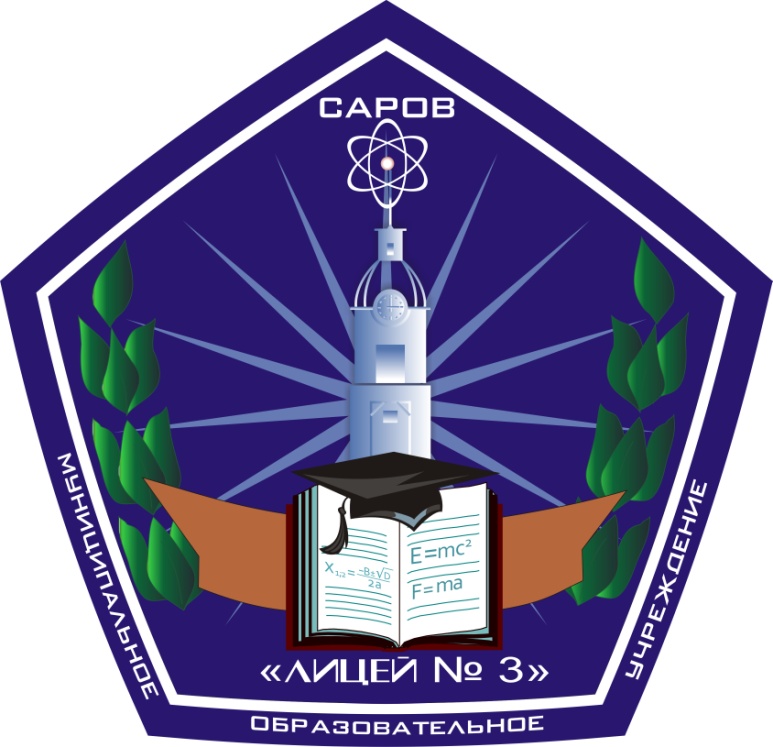 г. Саров, 2010 год.
Постановка цели, формулировка задачи.
Цель работы  –  изучить теоремы Чевы и Менелая и рассмотреть применение этих теорем к решению планиметрических задач.

Задачей работы стало сравнение и выявление эффективности применения теорем Чевы и Менелая по сравнению с другими способами решения планиметрических задач.
2
Исторические справки.
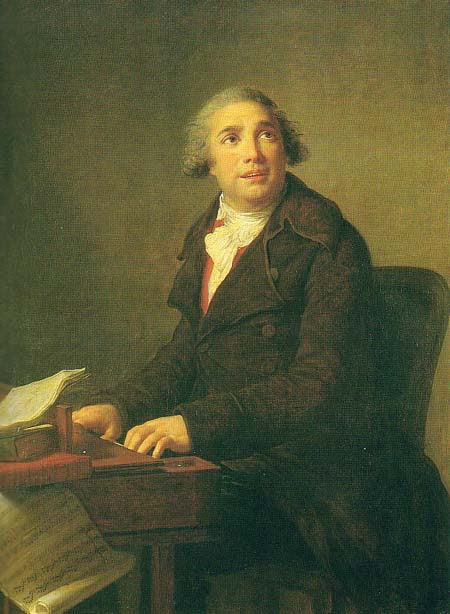 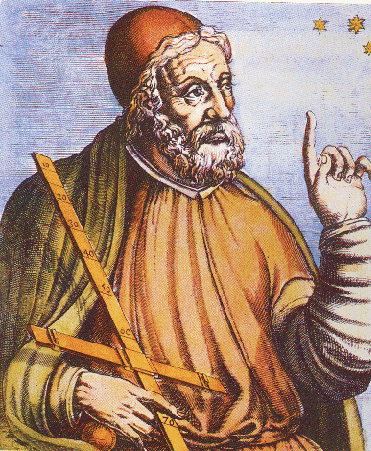 Менелай Александрийский
Джованни Чева
3
Теорема Чевы.
Если через вершины ∆ABC проведены прямые AX, BY, CZ, пересекающие противоположные стороны (или их продолжения) в точках X, Y, Z, то для того чтобы эти прямые пересекались в одной точке, необходимо и достаточно, чтобы выполнялось условие:
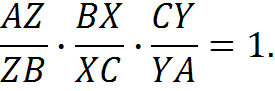 4
Теорема Чевы (первый случай).
B
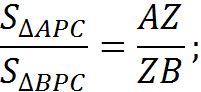 X
Z
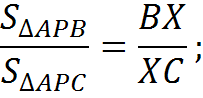 P
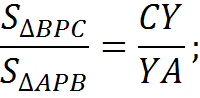 A
Y
C
Рис. 1
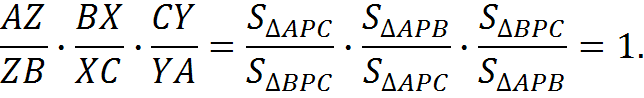 5
Теорема Чевы (второй случай).
B
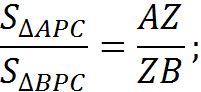 Y
A
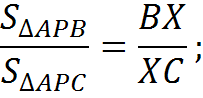 P
X
h
h1
Z
H1
H
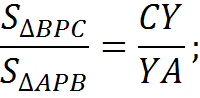 C
Рис. 2
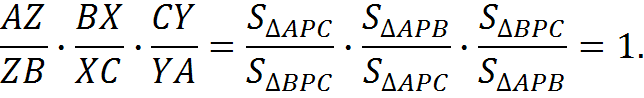 6
Теорема Чевы (доказательство 2).
B
c
B
b
z
Y
X
t
Z
y
α
β
P
X
P
d
β
A
α
γ
a
u
Z
x
v
C
Рис. 4
A
m
Y
n
C
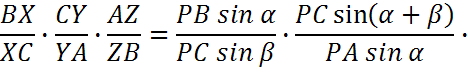 Рис. 3
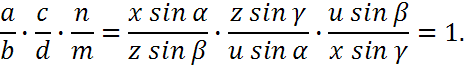 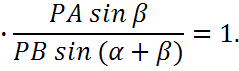 7
Теорема Чевы (обратная).
B
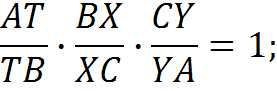 Z
X
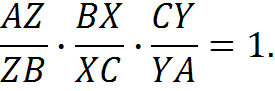 T
P
A
Y
C
Рис. 5
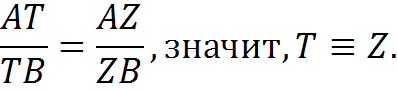 8
Теорема Менелая.
Если на сторонах ∆ABC или на их продолжениях отмечены точки X, Y, Z так, что X лежит на AB, Y – на BС, Z – на CA, то эти точки будут лежать на одной прямой тогда и только тогда, когда выполнено условие:
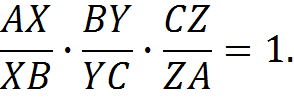 9
Теорема Менелая (первый случай).
B
b
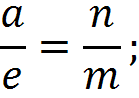 c
X
Y
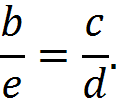 a
K
d
e
m
Z
A
C
n
Рис. 6
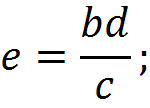 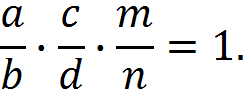 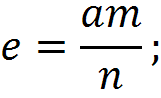 10
Теорема Менелая (второй случай).
B
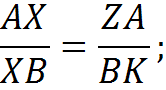 A
C
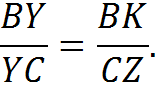 X
Y
Z
K
Рис. 7
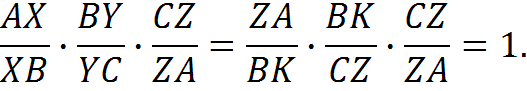 11
Теорема Менелая (доказательство 2).
B
l
b
h2
c
X
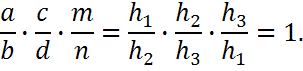 Y
h1
a
d
h3
m
Z
A
C
n
Рис. 8
B
A
C
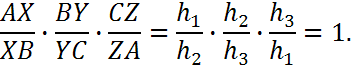 h2
h1
h3
l
X
Y
Z
Рис. 9
12
Теорема Менелая (обратная).
B
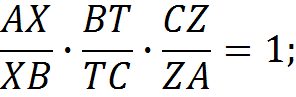 X
Y
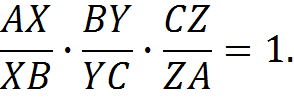 T
A
C
Z
Рис. 10
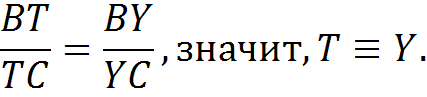 13
Задача 1.
Медианы треугольника пересекаются в одной точке, которая делит каждую медиану в отношении 2:1, считая от вершины.
14
Задача 1. I способ (без использования теорем Чевы и Менелая).
C
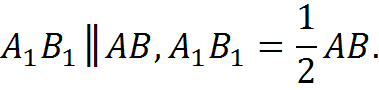 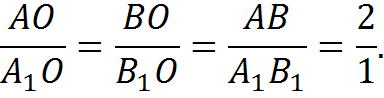 B1
A1
4
2
O (O1)
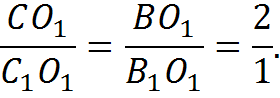 1
3
A
C1
B
Рис. 11
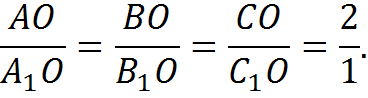 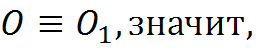 15
Задача 1. II способ (c использованием теорем Чевы и Менелая).
C
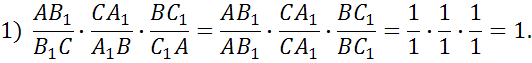 B1
A1
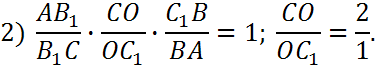 O
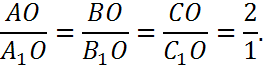 A
C1
B
Рис. 12
16
Задача 2.
В ∆ABC на стороне BC взята точка N так, что NC=3BN. На продолжении стороны AC за точку A взята точка M так, что MA=AC. Прямая MN пересекает сторону AB в точке F. Найти отношение BF:FA.
17
Задача 2. I способ (без использования теоремы Менелая).
B
k
N
F
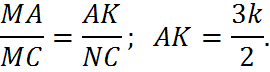 3k
K
M
b
A
b
C
Рис. 13
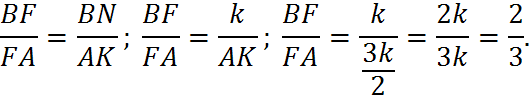 18
Задача 2. II способ (c использованием теоремы Менелая).
B
k
N
F
3k
M
b
A
b
C
Рис. 14
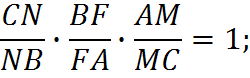 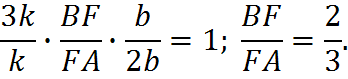 19
Задача 3.
Пусть AD – медиана ∆ABC. На медиане AD взята точка K так, что AK:KD=3:1. Прямая BK разбивает ∆ABC на два треугольника: ∆ABP и ∆CBP, причём BK∩AC=P. Найти отношение      S∆ABP:S∆CBP .
20
Задача 3. I способ (без использования теоремы Менелая).
B
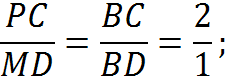 a
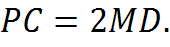 M
D
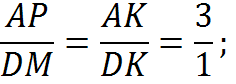 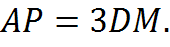 K
m
a
3m
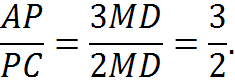 A
P
C
Рис. 15
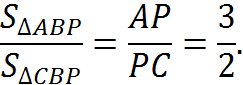 21
Задача 3. II способ (c использованием теоремы Менелая).
B
a
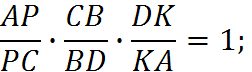 D
K
m
a
3m
A
P
C
Рис. 16
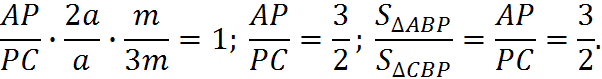 22
Заключение.
Теоремы Чевы и Менелая не изучаются в основном курсе геометрии 7–9 классов. Но трудности, связанные с освоением этих теорем, оправданы их применением при решении задач.
    Решение задач с помощью теорем Чевы и Менелая более рационально, чем их решение другими способами, требующими дополнительных действий и построений, которые не всегда оказываются очевидными.
    Я  считаю, что теоремы Чевы и Менелая должны быть включены в основной курс геометрии 7–9 классов, так как решение задач с помощью этих теорем развивает мышление и логику учеников.
23
Спасибо за внимание!